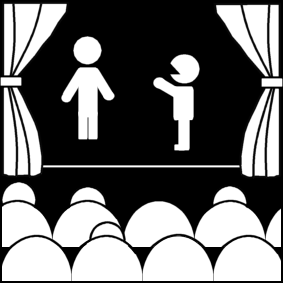 The Director and the Theatre
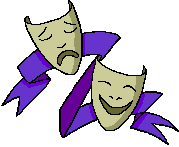 Week 7
[Part 2]
Introduction to Theatre
College of the Desert
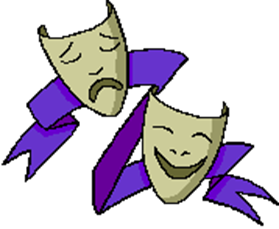 The Modern Theatre Director
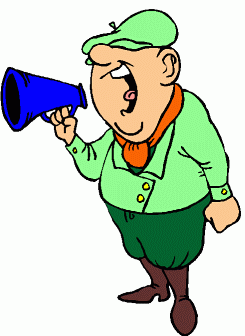 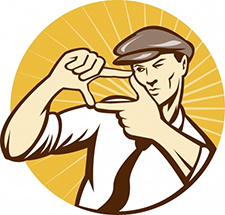 Functions of a Director: 
Artistic
Managerial
A Director decides on: 
Interpretation of script
Casts actors
Works with other theatre artists in designing the production
Rehearses actors 
Coordinates all elements into a finished performance
A new question has developed: 
Should directors be "interpretive" rather than "creative" artists? 
To interpret the script or fashion their own work of art, using the script as a basis?
Values of a Director: 
Ability to focus the production into a cohesive whole
Dangers of a Director: 
Director’s concept may distort the script or diffuse attention to the wrong things
Directing is still evolving
The Modern Theatre Director
Director’s skills:
In the past, a manager or theatre owner organized everything, but not really "artistic" unity.
In Greek and Medieval Theatre – a businessman or civic or religious leader organized everything – the goal was efficiency, not artistic unity
Organization – What a director manages
Human relations – with designers, actors, etc.
Decision-making – with a willingness to change.
Professional – business manager, publicity director, etc., to all who do individual jobs.
Non-professional – director often does it all.
Artistic Functions of a Director
Script Selection
Professional directors either approve of scripts or are "matched"—by the producer(s). But most try to do the things they like best.
Non-professionals – do what they like, usually – doing what they dislike might ruin the production.
Idea and spectacle are the most common elements to excite directors.
Must learn to know what you do best and improve on others – choose plays you can do well.
The "master metaphor" –  or "directorial concept" – a concept or directorial image –  To sort out the random ideas into a pattern of sorts – draw connections, give theatrical life to those that seem possible.
Concept of production needs to imply rational and thoughtful ideas.
Artistic Functions of a Director
Analysis of the Script

This helps the director to "understand" the play – to make director’s consciousness capable of staging the play.
Depends on your point of view about directing:
The worshipful vs. unorthodox approach to the script:
Worshipful approach:
Director’s job is NOT to create theatre, but to cause the script / play to create exciting theatre.
Can become boring and empty (letting the text do the work), or it can thrill us with the brilliance of getting the text’s strong points across.
Unorthodox approach:
Director’s job is to interpret the text in order to make a theatrical entity of the entire production for the audience --to make good theatre exciting.
Director’s responsibility is to the MEANING of the performance, of which the script is only a part.
Can lead to offensive or meaningless productions, or innovative and truly exciting ones.
"Bowdlerizing" a play
Refers to deleting or changing parts of a script, removing socially "unacceptable" or sexually "offensive" parts of the script 
This term comes from Thomas Bowdler, who published the "Family Shakespeare," with sexual innuendos and references left out, and turning sad endings into happy ones.
Artistic Functions of a Director
Analysis and interpretation of the script would also include:
The pattern of the play – its major elements – structure:
How do the characters function in the play?
What are the demands on the actor?
What are the technical demands / requirements? -- sound, lights, costume, sets?
The context of the play (often this is a factor)
Biography of the playwright’s life
Playwright’s canon of work (other stuff)
Period play written
Period play takes place
Critical response to play and earlier productions
Old plays are often updated, new plays often need a different combination of techniques.
Tone and impact of the play  
The play’s intended effects – director’s ideas can be placed on them.
Relative importance of elements
Which elements are the most important?
Pick elements that the script gives theatrical life to.
Spectacle and sound can be most clearly manipulated – can add to play.
Character, idea, story usually integral to the play itself.
Director interprets and helps actors achieve characterization clearly.
Artistic Functions of a Director
Environment of the Play

A director must look at a play’s "Given circumstances" – what are the necessary elements?
Updating the production from it’s original intent
Can often make a strong statement or clarify an idea 
Examples: Julius Caesar in Nazi Germany, Hamlet  in Nicaragua, As You Like It  in a 60’s commune.
Mood of environment is also important 
Does it rain, is it a warm summer, is there a hurricane, tension?
Idea – Inconsistent
While the idea may appeal to directors at first, other values need to be gotten achieved.
Seldom are plays written "about an idea."
Other elements shape the production
Ideas need to be embedded in entire performance – when the ideas stand out, it can ruin performance.

Design oversight and Inspiration

Production meetings
To coordinate – managerial efficiency
Concept meetings
To coordinate artistic elements 
Director helps to get ideas across to designers, without restricting with interpretations.
Hal Prince, a very famous director / producer, said: “The worst thing that can happen is to get back from artists exactly what you ask for."
Director brings all different interpretations of different designers into a single focus.
Unity and Variety – variety within unity sought.
Artistic Functions of a Director
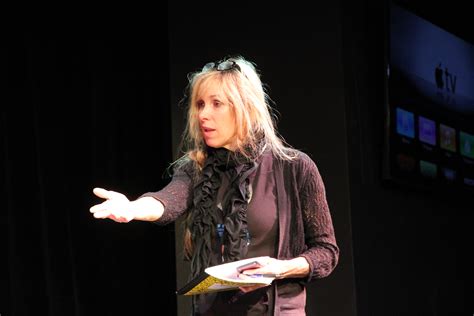 Coach Actors

Stanislavsky’s influence has led to collaboration between the director and actors.
That can lead to dependency.
Actors and directors should be aware to not to let actor be too controlled.
Collaboration – coaching.
Advises, inspires, encourages.
Helps actor see other dimensions.
Both actor and director are engaged in mutual creative enterprise.

The Actor-Director relationship can be seen in a number of ways:
The director as parent –authoritarian
Guru –visionary
Therapist – "trust me“
Seducer – emotional attachment
Playground Director – fun and creative
Green Thumb – let’s grow—little planning
Lump – vague
Mixture of above is probably best
Preparation and adaptability necessary
Less actor coaching as performance approaches
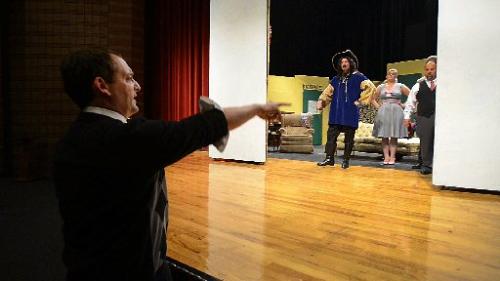 Artistic Functions of a Director
Staging the Play

Directors have to figure out - Where should actors / characters go so that the focus in the right place?
Focus – arrangement of stage picture so as to direct audience’s attention to the appropriate character, object, or event.
Blocking – where actors go on stage.
Called "blocking" because early directors conveyed staging instructions by drawing a grid on stage floor and labeling each stage position, or "block."
Remember stage positions and body positions.
Stage business – detailed handling of props, specific actions such as answering telephones or turning on a lamp.
Visual composition and picturization.
Physical movement of characters onstage. 
Movement, pace, rhythm
Visual punctuation marks, emphasis, motivations, relationships – all conveyed through movement, pace, rhythm
Body language, symbolic values
Artistic Functions of a Director
Staging the Play

Achieving focus:
By body position – the actor who is most "full front" will have the focus.
By stage area – central areas have most focus.
By level – actor on highest level.
By plane – farthest downstage.
By contrast – actor who is apart from group (sitting, while rest of cast is standing).
By movement – moving actor will have more focus.
From late 19th century, the proscenium, "picture-frame" (box set, fourth-wall realism) have exploited stage’s potential for displaying pictures.
Not as easy on thrust or arena.
Mood and rhythm can be conveyed through movement: angular, round movements, jerky / smooth, etc.
Progression – the rate at which things happen – speed and emotional intensity and energy.
Setting up of rhythms
Managerial (Director as Manager)
Scheduling
Casting –  American Director Alan Schneider  said "style is casting" – casting is half the work.
Rehearsals
Read-through
Read through play, actors and director discuss character and vision of the play, discuss play, show designs.
General rehearsals
Rehearse in parts 
Scenes with particular characters
"French scene" – entrance or exit of a character 
Scenes – between "curtains" or blackouts 
Remember: many contemporary stages do not have or do not use curtains.
Run-throughs  -- of acts or the whole play – sections.
Technical rehearsals
Dress rehearsals – like an actual performance, sometimes for an "audience" (of selected invited people).
Previews (also called tryouts) – usually primarily for the professional theatre – so the director and actors can work out some of the rough spots before opening it officially – often previews are out of town before coming to New York.
Opening night – in most professional theatre, the director's job is then over
Usually goes on to another job, and the Stage Manager takes over any directing responsibilities, such as "brush up rehearsals."
The Stage Manager
Stage managers typically provide practical and organizational support to the director, actors, designers, stage crew and technicians throughout the production process. 
They also are the director's representative during performances, making sure that the production runs smoothly.  
The role of the stage manager is especially important to the director in rehearsals. 
The stage manager records the director's decisions about blocking and notes for the actors, keeping track of logistical and scheduling details and communicating what goes on in rehearsals to the rest of the team. This enables the director to concentrate his or her full attention on directing.
Stage managers have several key responsibilities and tasks to perform in each phase of a production, including: 
Scheduling and running rehearsals 
Communicating the director's wishes to designers and crafts people 
Coordinating the work of the stage crew 
Calling cues and possibly actors' entrances during performance 
Overseeing the entire show each time it is performed
The Stage Manager
In conjunction with the director, the stage manager determines the scheduling of all rehearsals and makes sure everyone involved is notified of rehearsal times, meetings, costume/wig fittings and coaching sessions. 
During the rehearsal phase, stage managers also: 
Mark out the dimensions of the set on the floor of the rehearsal hall 
Make sure rehearsal props and furnishings are available for the actors 
Attend all rehearsals 
Notify the designers and crafts people of changes made in rehearsal 
In rehearsals the stage manager also records all blocking, plus all the light, sound and set change cues, in a master copy of the script called the prompt book. 
The information in the prompt book also allows the stage manager to run the technical rehearsals, calling each technical cue in turn to determine precisely how it needs to be timed to coordinate with the onstage action.
The stage manager and the technical director also work out a smooth and efficient plan for the stage crew to follow during set changes. 
Furniture and prop plans for complicated sets are drawn up by the stage manager and technical designer to show exactly where the furniture and props are to be positioned on stage at the beginning of each scene and sometimes in the wings.
Once the show opens, the director's work is essentially complete. Now it's the stage manager's job to make sure that every aspect of the production runs just as the director intended time after time, until the production closes.
The Stage Manager
Assistant Stage Manager

Often needed in larger productions, when the stage manager is out in the house,  the ASM is often stationed just offstage to facilitate communication between the stage manager, crew and actors, as well as ensuring safety. 
The ASM often helps with complex set changes, quick changes offstage, or preparing the stage for performance.
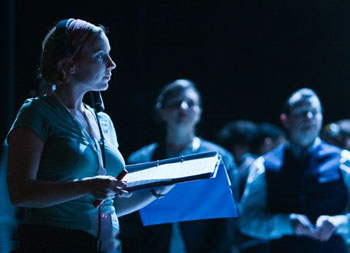 The Dramaturg
Over the past three decades, the role of the dramaturg has expanded in the United States and Canada alongside the increasing importance of contemporary playwriting. 
Working in theatres and playwrights' organizations, in colleges and universities, and on a project-by-project basis, dramaturgs: 
Contextualize the world of a play
Establish connections among the text, actors, and audience
Offer opportunities for playwrights
Generate projects and programs
Create conversations about plays in their communities
In the ecology of theatre-making, dramaturgs forge a critical link between artists and institutions, and institutions and their communities. 
They work with their other artistic collaborators to hone their vision, focus their goals and find outlets for their creative work on new and classical plays and dance pieces.
Dramaturgs serve the field as experts on our dramatic past and as advocates for writers of today and the important work of the future.  
Literary Managers and Dramaturgs of the Americas (LMDA) connects dramaturgs and literary managers together with their director, writer, actor, academic and student colleagues in ways that impact the culture and landscape of theatre in North America and, more recently, abroad.
The main role of a Dramaturg is to become the playwright’s representative in the production.
It is the job of the Dramaturg to know as much about the play, its language and the context surrounding its creation as the original playwright did.
Artistic Director
The artistic director is responsible for conceiving, developing, and implementing the artistic vision and focus of a theatre company. 
The artistic director typically reports to the chief administrative officer, although in some companies, the two positions are combined into one.
The Artistic Director is responsible for conceiving, developing, and implementing the artistic vision and focus of the organization, and for major decisions about the ongoing development of the aesthetic values and activities, after extensive consultation with the chief administrative officer. 
Some typical responsibilities:
Hires, supervises and evaluates artistic personnel including directors, performers, designers, and stage managers 
Hires, supervises and evaluates key technical personnel, including Production Manager and Technical Director 
Develops, implements, and evaluates programs for the year 
With chief administrative officer, develops annual program budget 
Acts as a spokesperson for the organization's artistic purpose via speaking engagements, public and social appearances, and, as requested, at fundraising events and solicitations 
Fosters the development of good relations with other cultural organizations by participating in meetings and joint activities where appropriate 
Reports to the Board of Directors on a regular basis to give an update on artistic activity 
Supervises the maintenance of written procedures manual for technical and production staff 
Directs at least one production per season
Technical Director
The Technical Director has the daily responsibility for the technical operations of a theatre or performing arts center, including lighting, sound, set design and construction, and coordinating necessary maintenance.  
The Technical Director (TD) works with a great deal of independence and exercises independent judgment in performing a wide variety of duties. Because of the operating hours of most facilities, close supervision is not normally required nor expected.
In general, a TD may do any or all of the following: 
Operates, maintains and safeguards the technical assets of the theatre, including supervising the use of lighting, sound, communications equipment, and the use and maintenance of stage facilities. 
Determines the necessary technical supports, such as lighting, sound, staging, and special needs, necessary for events and performances presented at the facility in advance of production dates. 
Designs, sets up, maintains, and operates lighting and sound systems for theatre, dance, music, and other productions and projects; assists guest designers and arts with technical matters. 
Advises production managers, lighting and sound designers, on the technical specifications, costs and usage of technical equipment required for the individual show, and supervises the implementations of approved technical designs.  
Supervises and assists with set and stage construction and management. 
Assists in recruiting, training and assignment of volunteer or paid technical staff for individual shows. 
Orients facility renters and visiting productions to safety, technical characteristics and other areas of facility operations; facilitates the use of the technical facilities by the resident company and others engaged by or renting the facility. 
Monitors the condition of equipment including lighting, sound, and rigging equipment; arranges for the repair and replacement within budgetary constraints; performs preventive maintenance on equipment. 
Assists with the preparation and control of production budgets; maintains inventory and orders specialized supplies. 
Attends technical Week rehearsals, in order to supervise and assist in the technical aspects of the mounting the show. 
Makes recommendations to the Board of Directors or theatre leadership regarding capital purchases of technical equipment. 
Because a TD may be called upon to deal with a wide range of technical issues, he or she benefits from a working knowledge of techniques, methods and procedures of theatre, dance, and music productions and presentations including stage, set, sound and lighting design and implementation; stage management; computerized lighting systems; stage carpentry; appropriate safety precautions and procedures.
Music Director
Beyond the expected musical expertise, the music director must have strong communication and organizational skills, and be able to work collaboratively with the show's director, cast and orchestra. 
The music director is responsible for working with the stage director in preparing a theatre production for public performance, including casting, rehearsing the vocalists and orchestra, and conducting (and sometimes selecting) the orchestra.
In community theatre, the music director often serves in several capacities--working with singers in partnership with the director, rehearsing the cast and orchestra, and serving as conductor for all performances. However, in some cases (especially with a particularly demanding score), a separate vocal director may be used, as well as an assistant conductor.
It is essential that the production's director and musical director have an ongoing and mutually supportive collaboration. 
The director communicates his or her vision of the show, and the music director uses his or her understanding of the show's musical demands to help the director (and cast) be successful.  
The musical director works with the director in scheduling rehearsals, which cast members need to be there, and what the directors expect to accomplish at each rehearsal.
Typical responsibilities may include: 
Auditioning the singers and making casting recommendations to the director 
Scheduling music rehearsals in collaboration with the director, choreographer and stage manager 
Helping cast members learn their music 
Leading music rehearsals for principals, chorus and orchestra 
Serving as conductor--or, in consultation with the producer and director, hiring a conductor 
In consultation with the producer and director, selecting a rehearsal pianist and orchestra members 
Working with the sound designer when microphones will be used 
Attending production meetings and rehearsals, as needed 
Working with the musicians union, if applicable. 
Beyond the expected musical skills, the music director must have strong communication and organizational ability.
The Producer
Long before the curtains rise on any theater performance, the producer is hard at work. 
From choosing a play to raising money to put on a program, theater producers essentially make a show happen. 
If a show isn’t on schedule or within budget, that’s on the producer. 
To handle the rigors of the job, producers typically need postsecondary education, theater management experience and communications skills.
The theater producer’s first responsibility is to choose a play or musical to produce, and how many performances to schedule. 
Producers may read scripts themselves, or have readers narrow their options. 
A producer weighs factors such as the cost to acquire the rights to a play, size of the target audience and merchandising potential. 
Once he has his play, the producer chooses a theater location and determines whether he will present his show for a limited number of performances or for a longer, open-ended run. 
Financial considerations shape the venue choice and run length.
Producers hire people to make a play happen. 
For a single show, the producer hires a director. 
For multiple plays, he brings on an artistic director to oversee separate directors. 
Producers also may hire principal cast members and key production staff, including a musical director, costume designers and stage crew chiefs. 
A large production also may have assistant producers to share job duties. 
Producers must make hiring decisions while accounting for contractual demands of artists’ unions, including work hours, pay and balance between number of union and nonunion employees. 
Also, when employees have creative differences, the producer mediates a solution.
Works Cited
Alyson, J. (2017). Job Description & Qualifications for Theater Producers. Retrieved September 29, 2017, from http://work.chron.com/job-description-qualifications-theater-producers-18284.html 

American Association of Community Theatre . “The Artistic Director's Job.” Artistic Director, American Association of Community Theatre , 2017, www.aact.org/artistic-director. Accessed 29 Sept. 2017. 

American Association of Community Theatre . “The Music Director's Job.” Artistic Director, American Association of Community Theatre , 2017, www.aact.org/artistic-director. Accessed 29 Sept. 2017. 

American Association of Community Theatre . “The Stage Manager's Job.” Stage Manager, American Association of Community Theatre , 2017, www.aact.org/stage-manager. Accessed 29 Sept. 2017. 

American Association of Community Theatre . “The Technical Director's Job.” Stage Manager, American Association of Community Theatre , 2017, www.aact.org/stage-manager. Accessed 29 Sept. 2017. 

LMDA. (n.d.). The Role of the Dramaturg. Retrieved September 29, 2017, from http://www.lmda.org/dramaturgy